Qari mit-Tieni Ktieb 
ta’ Samwel
2 Sam 5, 1-7.10
F’dak iż-żmien, it-tribujiet kollha ta’ Iżrael ġew għand David f’Ħebron u qalulu:
“Arana, għadmek u laħmek aħna! 
Fl-imgħoddi, meta Sawl kien sultan fuqna, kont int li kont toħroġ lil Iżrael
għall-gwerra u ġġibhom lura, u l-Mulej qallek: 
‘Int għad tirgħa l-poplu
tiegħi u tkun prinċep fuq Iżrael.’ ”
U x-xjuħ kollha ta’ Iżrael ġew għand is-Sultan f’Ħebron u s-sultan David għamel patt magħhom
f’Ħebron quddiem il-Mulej;
u lil David dilkuh sultan fuq Iżrael. 
Tletin sena kellu David meta sar sultan, u dam isaltan erbgħin sena;
seba’ snin u sitt xhur fuq Ġuda f’Ħebron; u tlieta u tletin sena f’Ġerusalemm fuq Iżrael kollu u fuq Ġuda.
Is-sultan mar bin-nies tiegħu Ġerusalemm kontra l-Ġebusin, li kienu
jgħammru fil-pajjiż. U qalu lil David:
“Ma tidħolx hawn! Biżżejjed l-għomja u 
z-zopop biex ikeċċuk,” 
fi kliem ieħor: 
“David ma jidħolx.”
Imma David ħa f’idejh 
il-fortizza ta’ Sijon, li hi 
l-Belt ta’ David.
U David baqa’ dejjem jissaħħaħ u l-Mulej, Alla tal-eżerċti, kien
dejjem miegħu.
Il-Kelma tal-Mulej
R:/ Irroddu ħajr lil Alla
Salm Responsorjali
R:/ Miegħu jkunu l-fedeltà u t-tieba tiegħi
Dhert fl-imgħoddi lil ħbiebek u għedtilhom:
[Speaker Notes: U ti]
“Jien qegħedt il-kuruna fuq ras wieħed qalbieni;
ħtart żagħżugħ u għollejtu fuq il-poplu.”
[Speaker Notes: U ti]
R:/ Miegħu jkunu l-fedeltà u t-tieba tiegħi
“Sibt ‘il David, qaddej tiegħi, biż-żejt imqaddes tiegħi dliktu; tkun idi dejjem miegħu, u nsaħħu wkoll bi driegħi.”
[Speaker Notes: U ti]
R:/ Miegħu jkunu l-fedeltà u t-tieba tiegħi
“Miegħu jkunu l-fedeltà u 
t-tieba tiegħi;
b’ismi tissaħħaħ il-qawwa tiegħu.
[Speaker Notes: U ti]
Is-setgħa ta’ idejh nifrex fuq il-baħar;
fuq ix-xmajjar taħkem 
il-leminija tiegħu.”
[Speaker Notes: U ti]
R:/ Miegħu jkunu l-fedeltà u t-tieba tiegħi
Hallelujah, Hallelujah
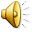 Is-Salvatur tagħna Kristu Ġesù qered il-mewt
u dawwal il-ħajja bla tmiem permezz 
tal-Evanġelju.
Hallelujah, Hallelujah
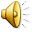 Qari mill-Evanġelju skont  
San Mark
Mk 3, 22-30
R:/ Glorja lilek Mulej
F’dak iż-żmien, il-kittieba li kienu niżlu minn Ġerusalemm bdew
jgħidu:
“Dan Ġesù għandu fih lil Begħelżebul,” 
u wkoll:
“Dan bis-saħħa 
tal-Prinċep tax-xjaten qiegħed ikeċċihom 
ix-xjaten.”
Ġesù sejħilhom lejh u beda jkellimhom bil-parabboli:
“Kif jista’ x-Xitan ikeċċi 
x-Xitan? Jekk saltna tinqasam fiha nfisha, dik 
is-saltna ma tistax iżżomm wieqfa.
U jekk familja tinqasam fiha nfisha, dik il-familja ma tistax iżżomm wieqfa.
Li kieku mela x-Xitan qam
kontra tiegħu nnifsu u nfired, ma kienx jista’ jżomm sħiħ, imma jkun
wasal fit-tmiem.
Ħadd ma jista’ jidħol 
fid-dar ta’ wieħed qawwi u jaħtaflu ġidu jekk qabel ma jkunx rabat lil dak 
il-qawwi;
imbagħad id-dar jaħtafhielu żgur. Tassew ngħidilkom, kollox jinħafrilhom lil ulied 
il-bniedem, id-dnubiet u
d-dagħa kollu li jidgħu. Imma min jieqaf 
lill-Ispirtu s-Santu ma jkollu qatt maħfra; jibqa’ ħati għal dejjem.”
Għax kienu qalu: 
“Għandu fih spirtu ħażin.”
Il-Kelma tal-Mulej
R:/ Tifħir lilek Kristu